Religion in the Roman Empire
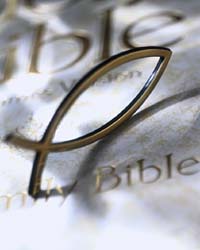 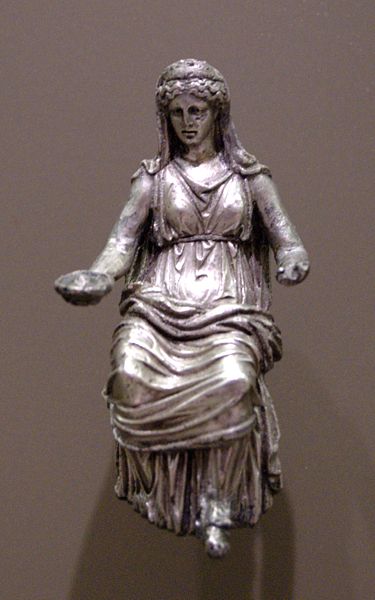 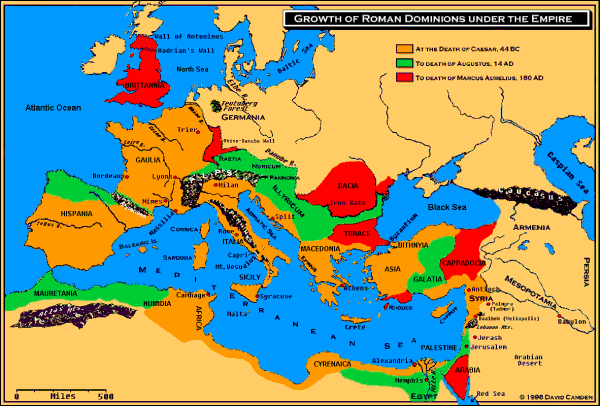 Religion in the Empire
Early Roman religion:
Polytheistic
Heavily influenced by ancient Greeks
Linked closely to government
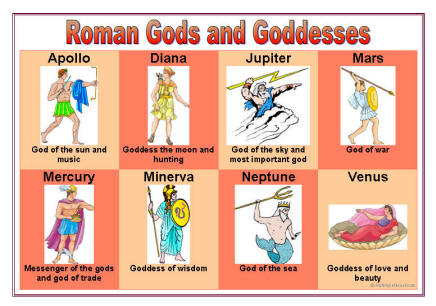 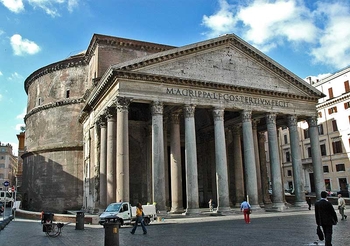 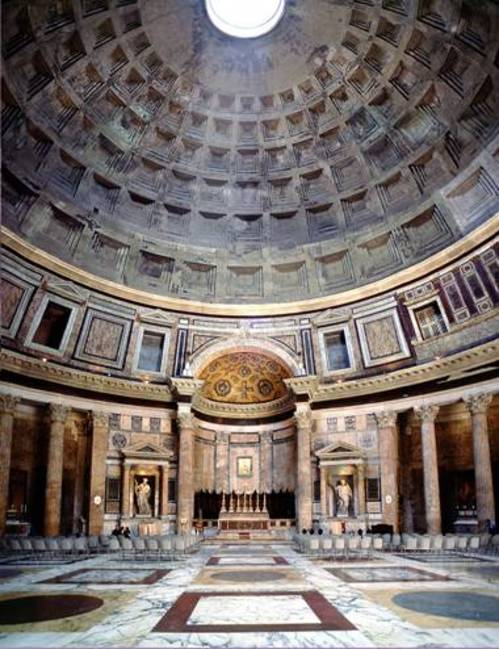 Pantheon:
Temple to all Roman gods and goddesses
Religion in the Empire
Primary Roman Gods & Goddesses:
Jupiter – king of the gods
Juno – queen of the gods; goddess of marriage
Minerva – goddess of wisdom
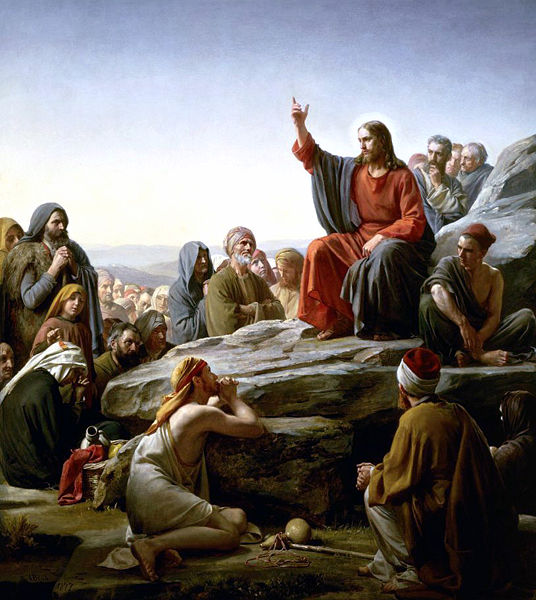 The Emergence of Christianity
The Beginnings
By 63 BC Roman  power had spread                                            to Judea, home of the Jewish people
At this point                                                 Judea became                                                   part of the                                                Roman empire
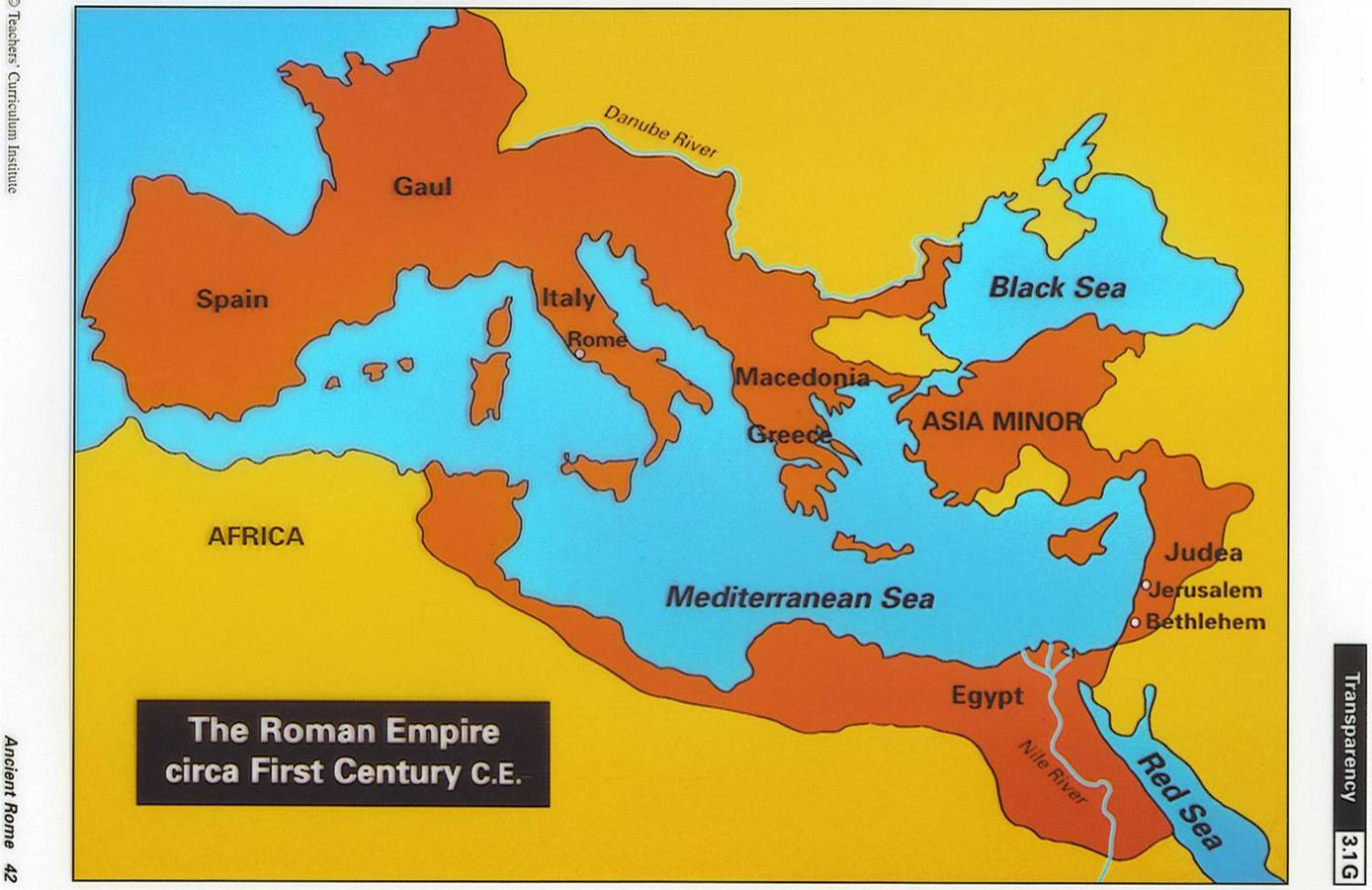 [Speaker Notes: Roman soldiers carrying the Menorah]
The Beginnings
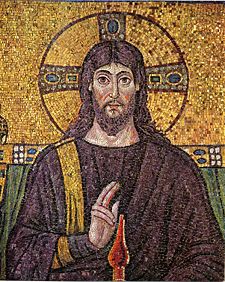 According to                                                Biblical tradition,                                              God had promised                                         that a savior known                                       as the Messiah                                                  would arrive & restore the kingdom of the Jews
The Beginnings
A Jew named Jesus was born sometime between 6 & 4 BC; raised in the village of Nazareth
At about the age of 30, Jesus began to preach.  His message included many ideas from Jewish traditions, such as principles of the 10 Commandments and belief in one God.  According to Jesus’ apostles (close followers), he performed many miracles.  His fame grew, and some believed him to believe the long-awaited Messiah.
The Beginnings
Taught disciples that people must love God, their neighbors, their enemies & themselves
“Blessed are the meek, for they shall inherit the Earth…”
Who would this appeal to? Why?
Who would this threaten? Why?
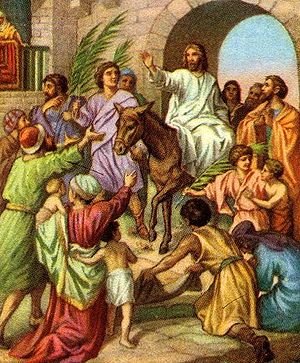 The Beginnings
In AD 29 Jesus visited                              Jerusalem 
Enthusiastic crowds                                        greeted him as the Messiah BUT…
Jewish leaders denied that Jesus was the Messiah 
Roman governor, Pontius Pilot, accused Jesus of defying Roman authority & sentenced him to death
The Spread of Christianity
Spread of Christianity
According to the Gospels, Jesus rose from the dead and ascended into heaven
Followers became                               known as Christos                              (Greek word for                        messiah)
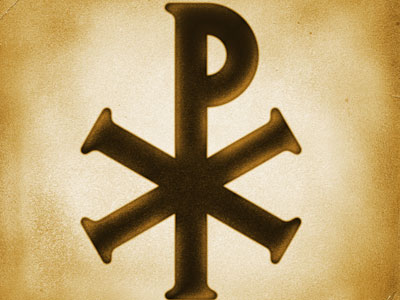 Spread of Christianity
Jesus’ followers came to be called Christians.  Led by Peter, the first apostle, they spread his teachings throughout Palestine and Syria.  At first Jesus’ followers were all Jewish.  Later, under one apostle, Paul, Christians began to look to all people, even non-Jews, to join the church.
Spread of Christianity
The apostle, Paul, helped spread Christianity
Wrote letters about Jesus; helped convert non-Jews
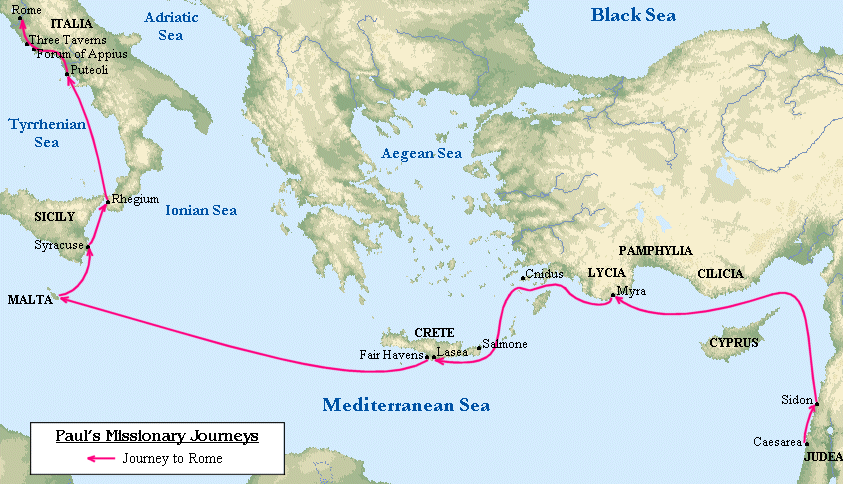 Spread of Christianity
How did the organization of the Roman Empire help the spread of Christianity?

Excellent Roads (easy to move around)
Common Languages (Greek & Latin)
Spread of Christianity
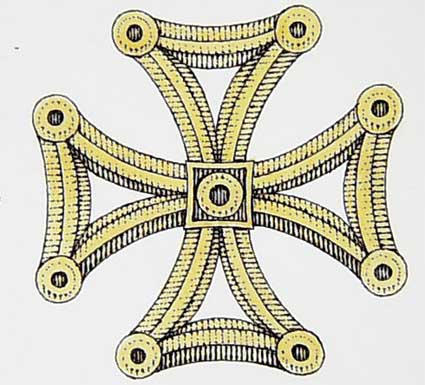 Christianity                                                    first appealed                                                    to the poor
Offered salvation                                                     & provided hope for a better life
Emphasized equality
Embraced ALL people
Early Christians in the Roman Empire
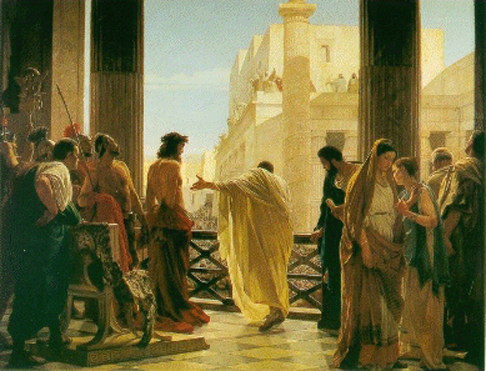 Early Christians
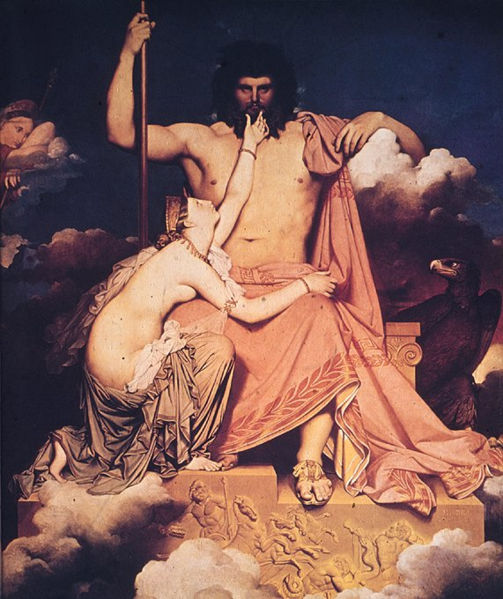 Roman Leaders                                                 DID NOT like                                  Christianity
Threatened their rule
Did not worship Roman gods
Used Christians as scapegoats for political and economic problems
Early Christians
In the summer of AD 64, there was a large fire in Rome that burned uncontrollably for weeks. The Emperor, Nero, blamed the Christians for the fire and many were sent to the games to be torn apart by wild animals for the entertainment of the people of Rome – 600 were even arranged around the top of the Colosseum in Rome, set on fire to serve as “stadium lights.”
Early Christians
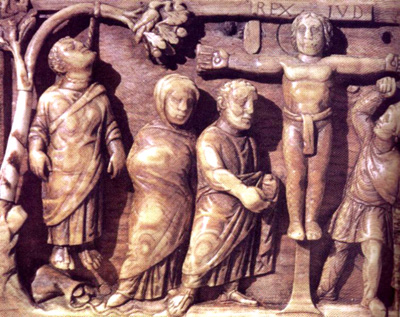 What happened to                                                early Christians?
PERSECUTED &                                            PUT ON TRIAL
If one was found guilty of following  Christian beliefs he/she had 2 choices…
Early Christians
Choice #1:
Deny beliefs & live
Choice #2:
Refuse to deny beliefs & be put to death
Early Christians
Persecution of Christians ended in AD 313 when Emperor  Constantine granted the freedom of worship & religion to Christians
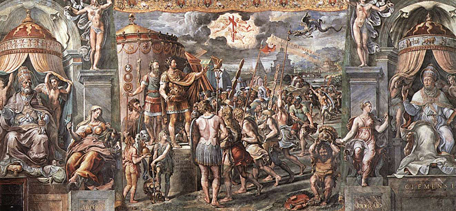 Early Christians
In AD, 313, Christianity entered a new era.  The Roman emperor Constantine said that Christians would no longer be persecuted.  Constantine, a general in 312 AD, reported that just before a crucial battle he had a dream where he saw they symbol of the Cross in the sun, and was told to paint this symbol on his soldiers’ shields to ensure victory.  He did this and won the battle, and decided in thanks that he would allow the whole empire to worship any religion freely.  Constantine himself later converted to Christianity.
Early Christians
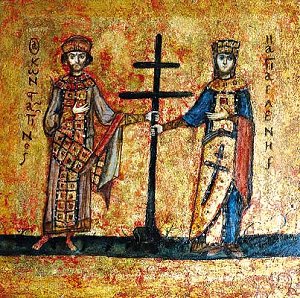 In 380, the Emperor Theodosius made it the official religion of the Roman Empire

What do you think happened to the Pantheon?
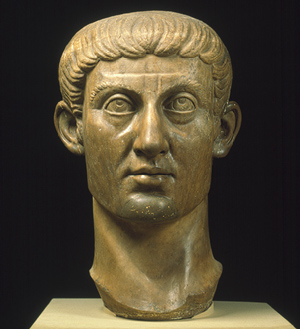 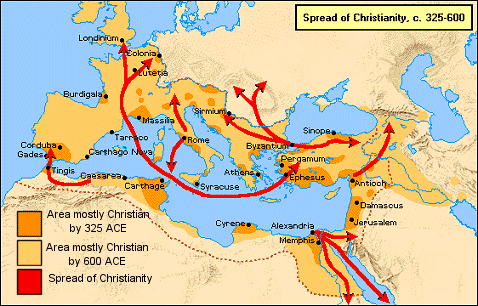 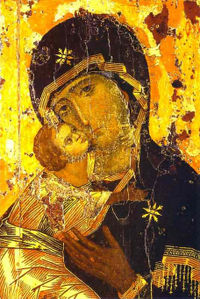 In a Nutshell…
The Basics
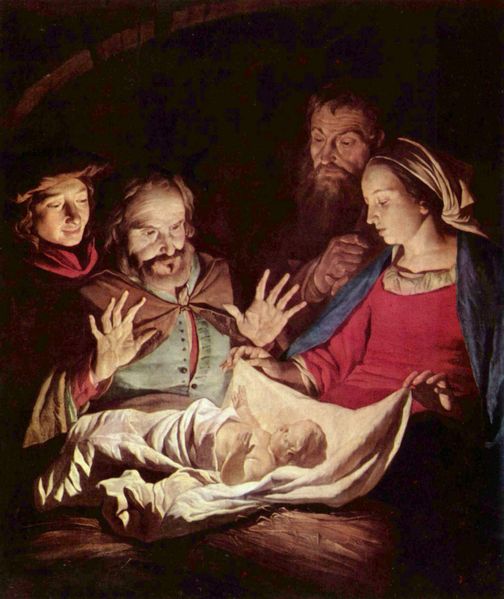 Founder: Jesus                                         Christ, son of God
Sacred Text: Bible
Symbols: Cross,                                         Fish, Dove
Leaders: Priests, ministers, monks, nuns, etc.
The Basics
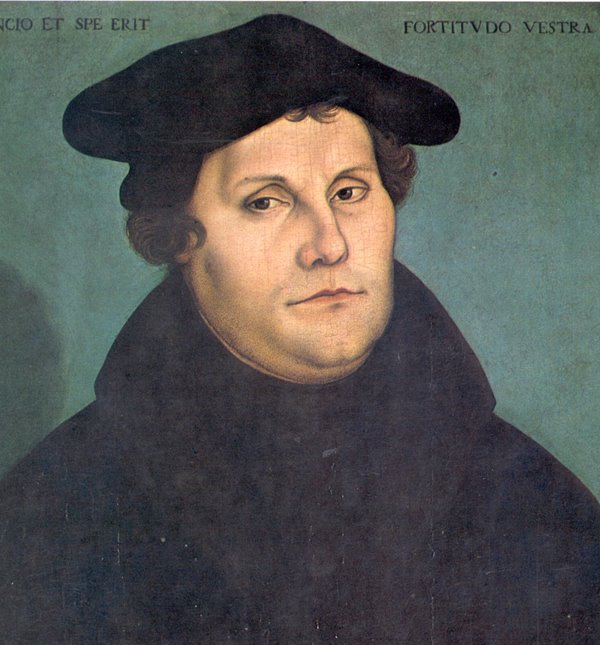 Three Major Groups:
Roman Catholicism
Protestantism
Eastern Orthodox
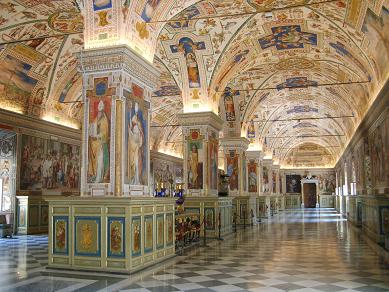 The Basics
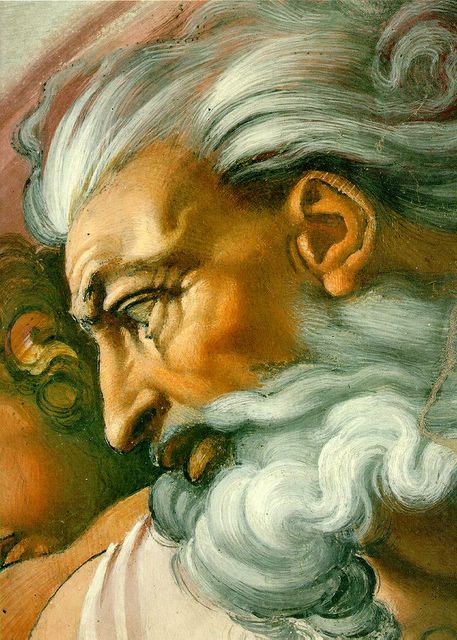 ONE God; personal relationship to each human being
Jesus Christ died to save humanity from sin
Eternal life after                          death
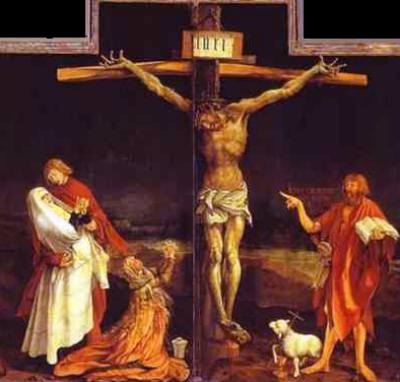